Avances en Infomex Versión 3
Reunión Nacional COMAIP
Mérida Yucatán,
Junio 7 de 2012
Requerimientos recibidos
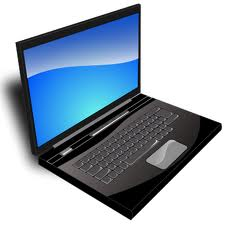 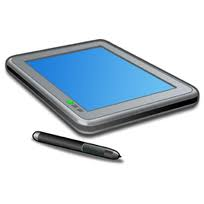 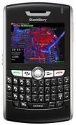 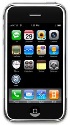 Múltiples medios de acceso
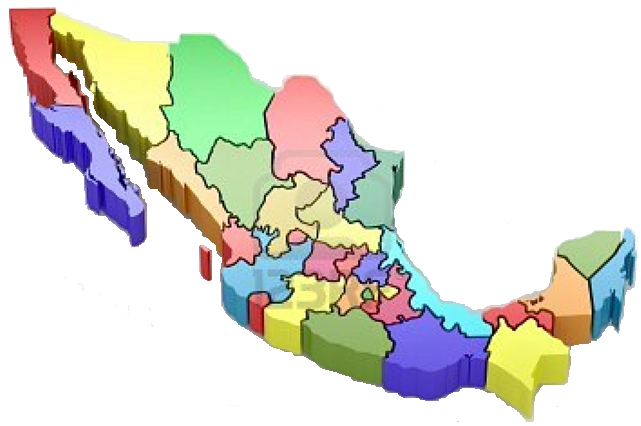 Información Pública
Búsqueda
Integración Obligaciones detransparencia
Integración Nacional (Opcional)
Plataforma
Nacional
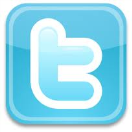 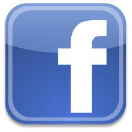 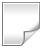 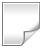 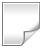 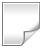 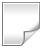 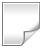 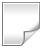 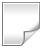 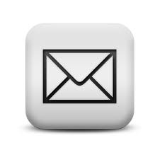 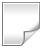 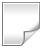 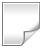 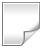 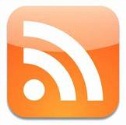 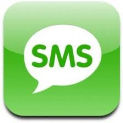 Integración y socialización
Comunidades
Evaluación de respuestas
Comentar información
Uso de Registro de otros servicios
Empleo de SMS, Twitter, etc. para notificar
Plataforma Tecnológica
Código fuente disponible
Bases de datos individuales
Mecanismos de búsqueda mas sencillos
Solicitud simplificada
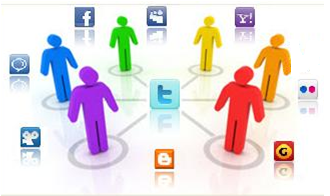 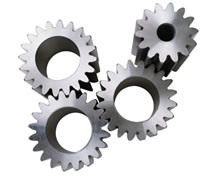 Ecosistema de 
Trámites y servicios
2
Estado Actual del Proyecto
Fases de Avance a la fecha
Análisis de requerimientos
Selección de plataforma de desarrollo
Arquitectura tecnológica
Diseño funcional
Diseño gráfico
Prototipo funcional operando
Buscador central terminado
Análisis de restricciones por funcionalidades específicas requeridas para todos los Sistemas Infomex

Resta la etapa final de construcción de Infomex Base y la parametrización de cada Infomex
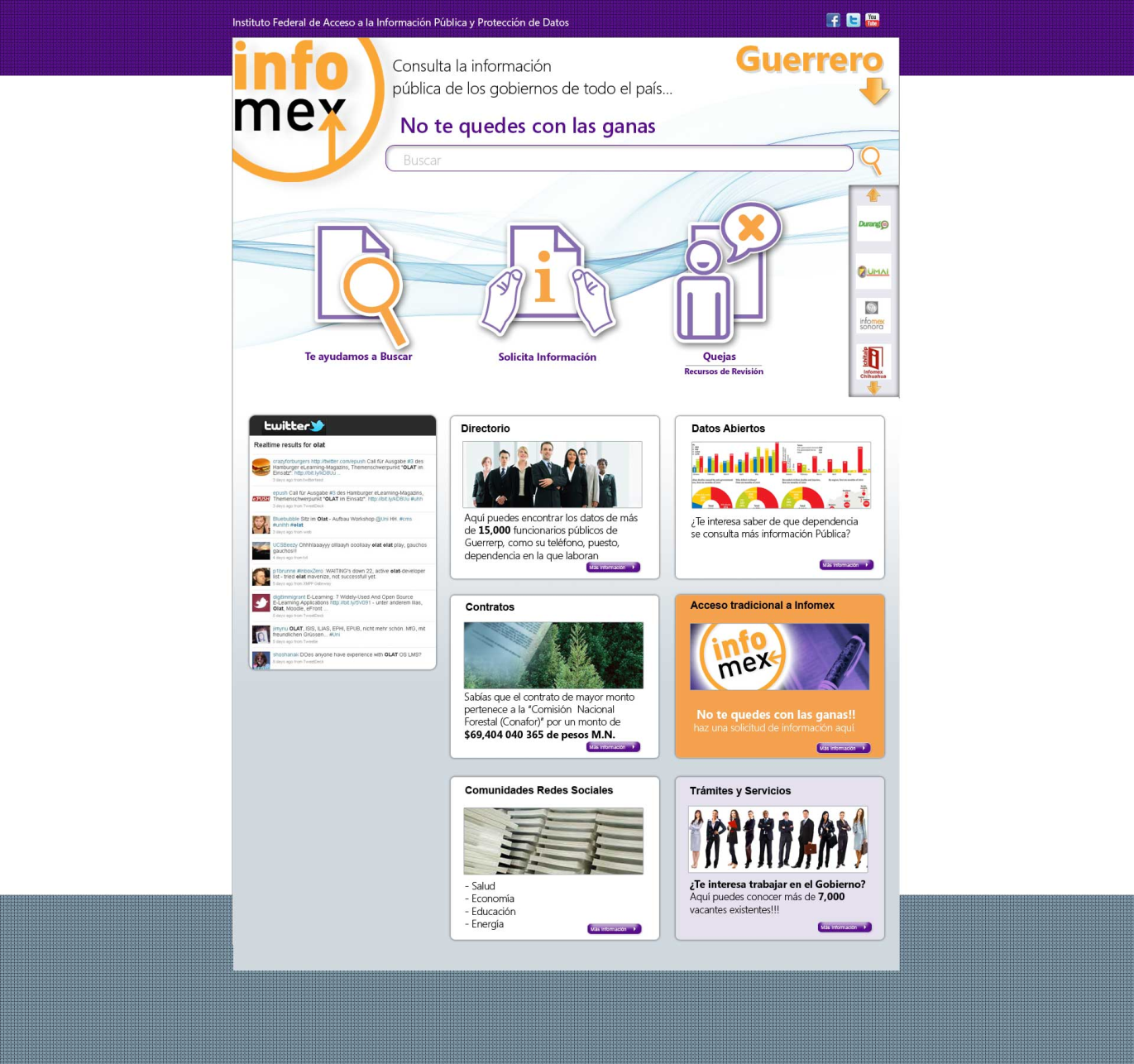 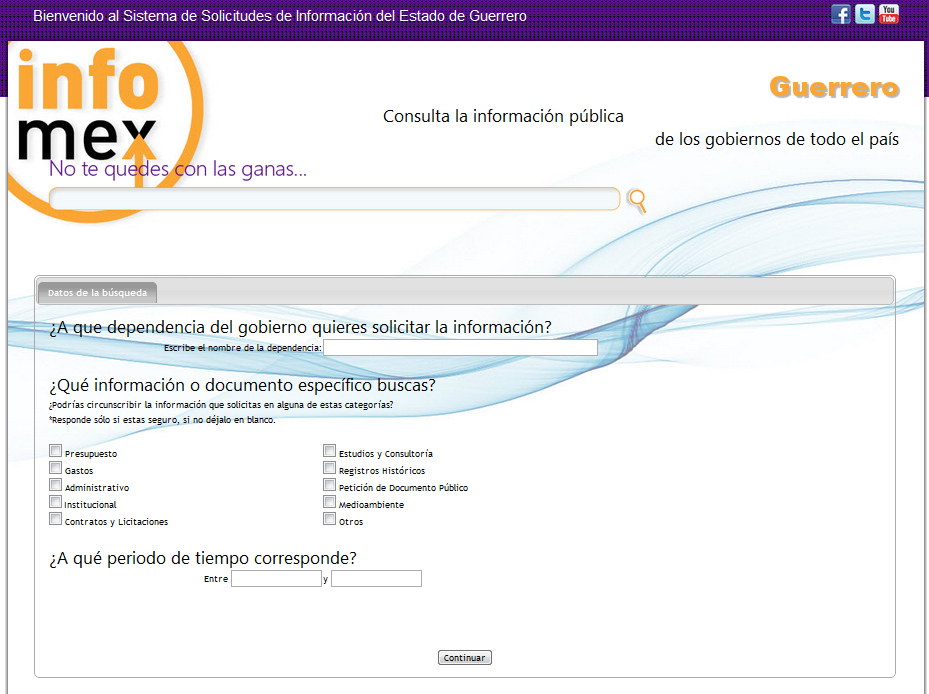 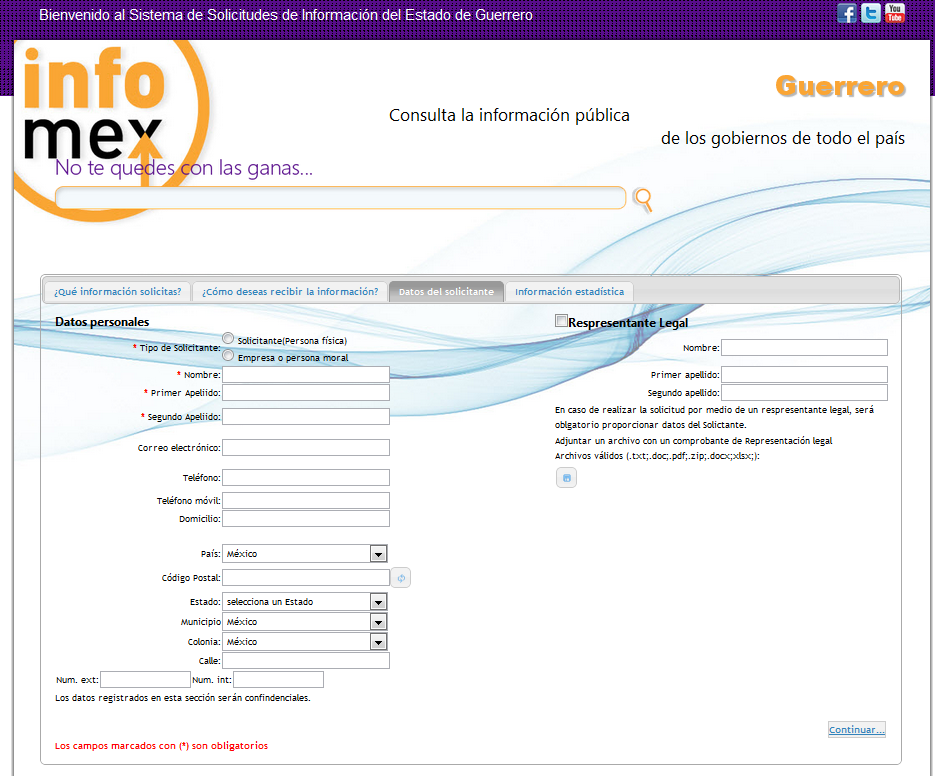 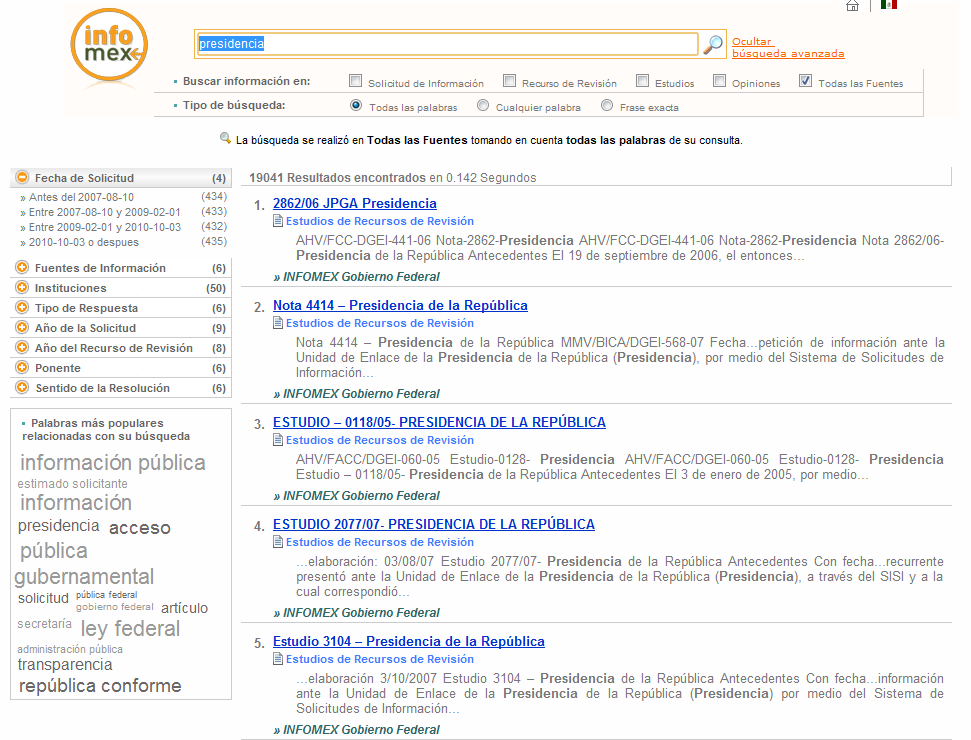 Orientación basada en preguntas sencillas, con la finalidad de hacer más simple la construcción de solicitudes y mejorar sus posibilidades de ser respondidas positivamente
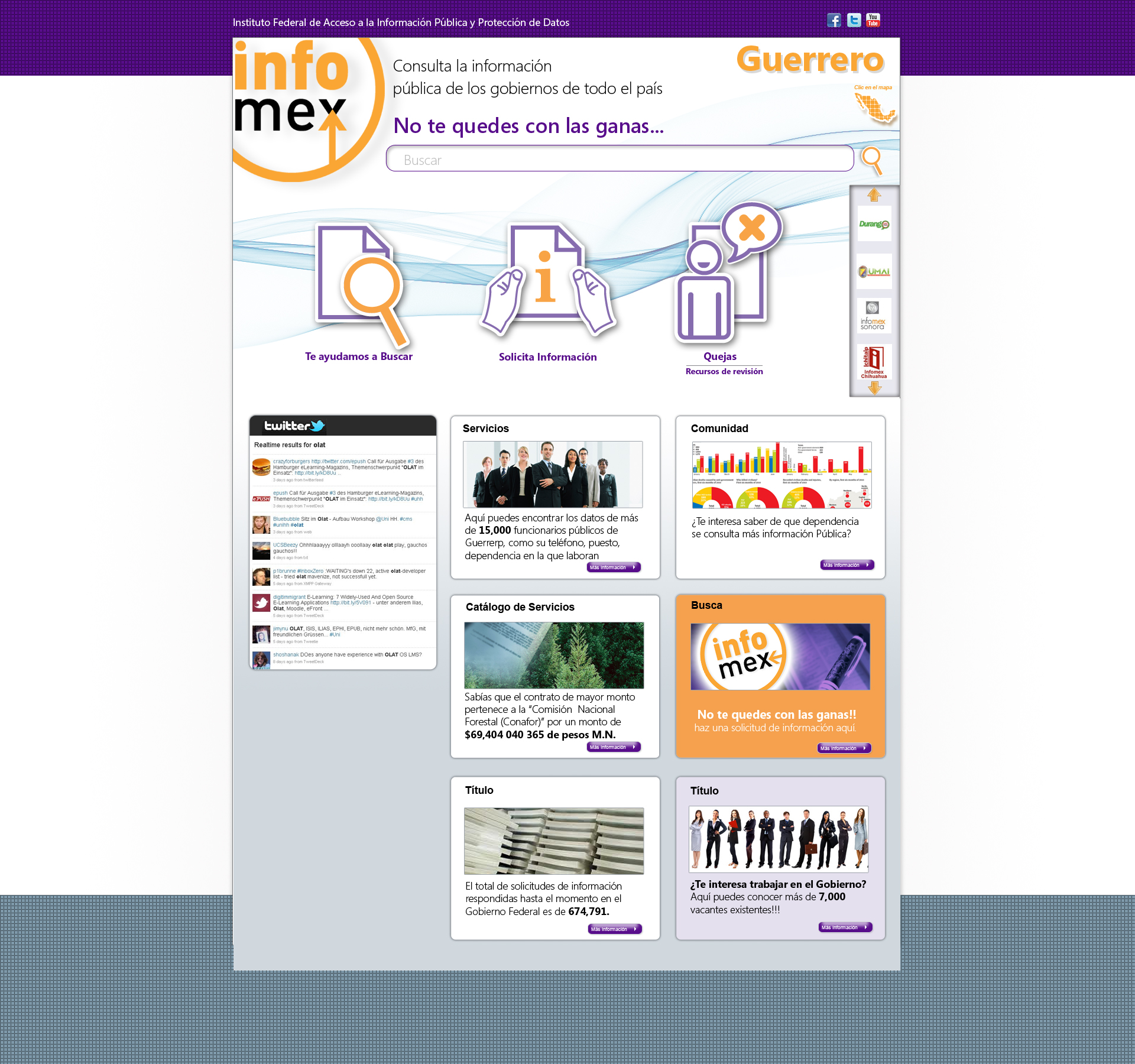 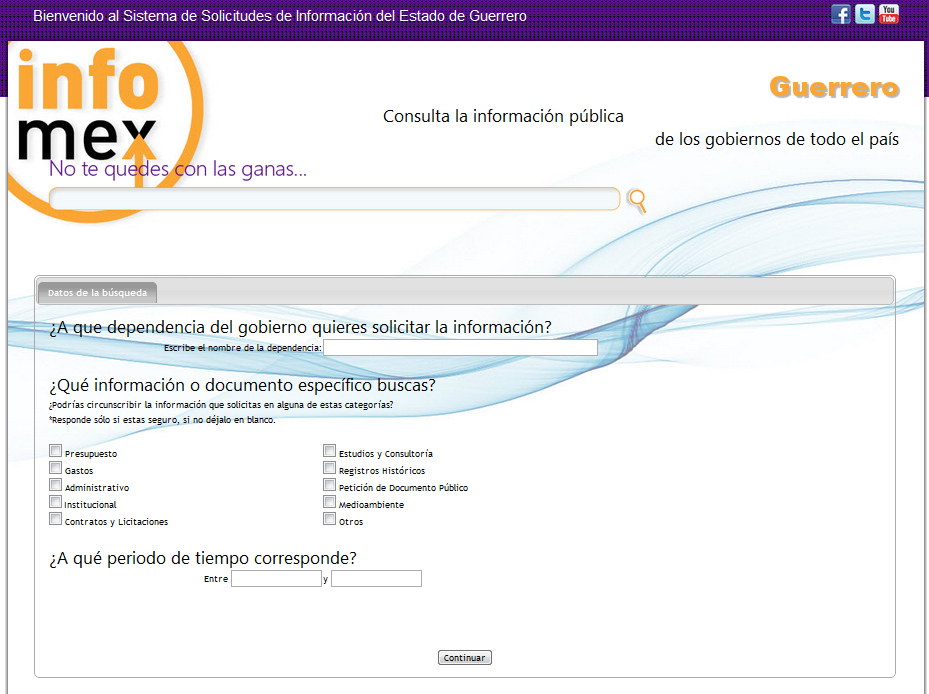 Reducción de los requisitos y número de “clics” por cada solicitud
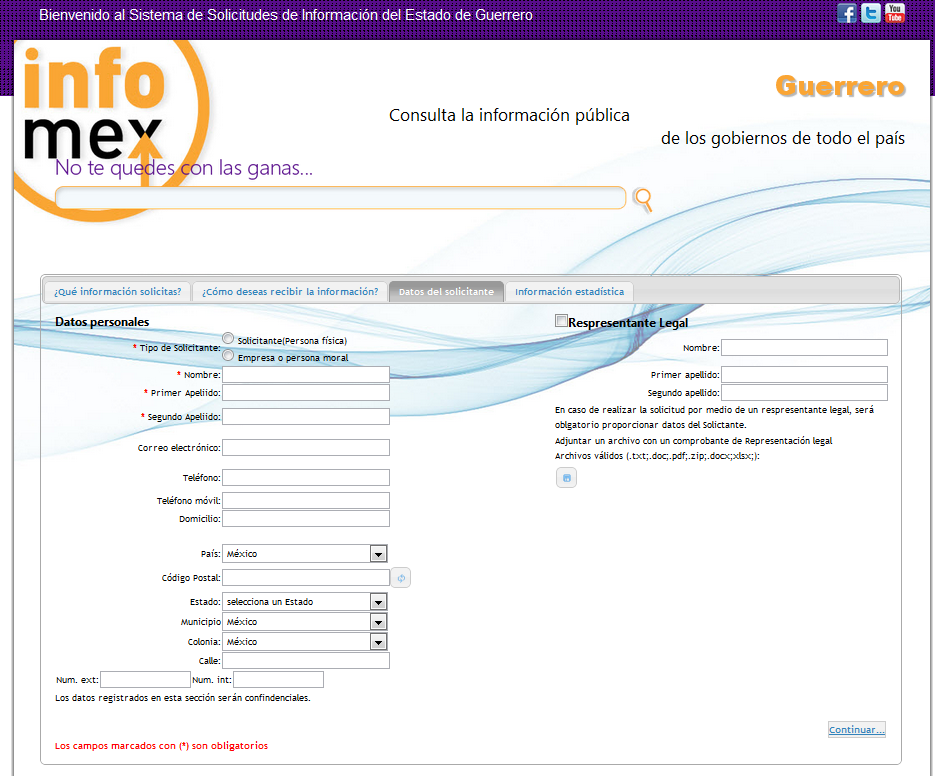 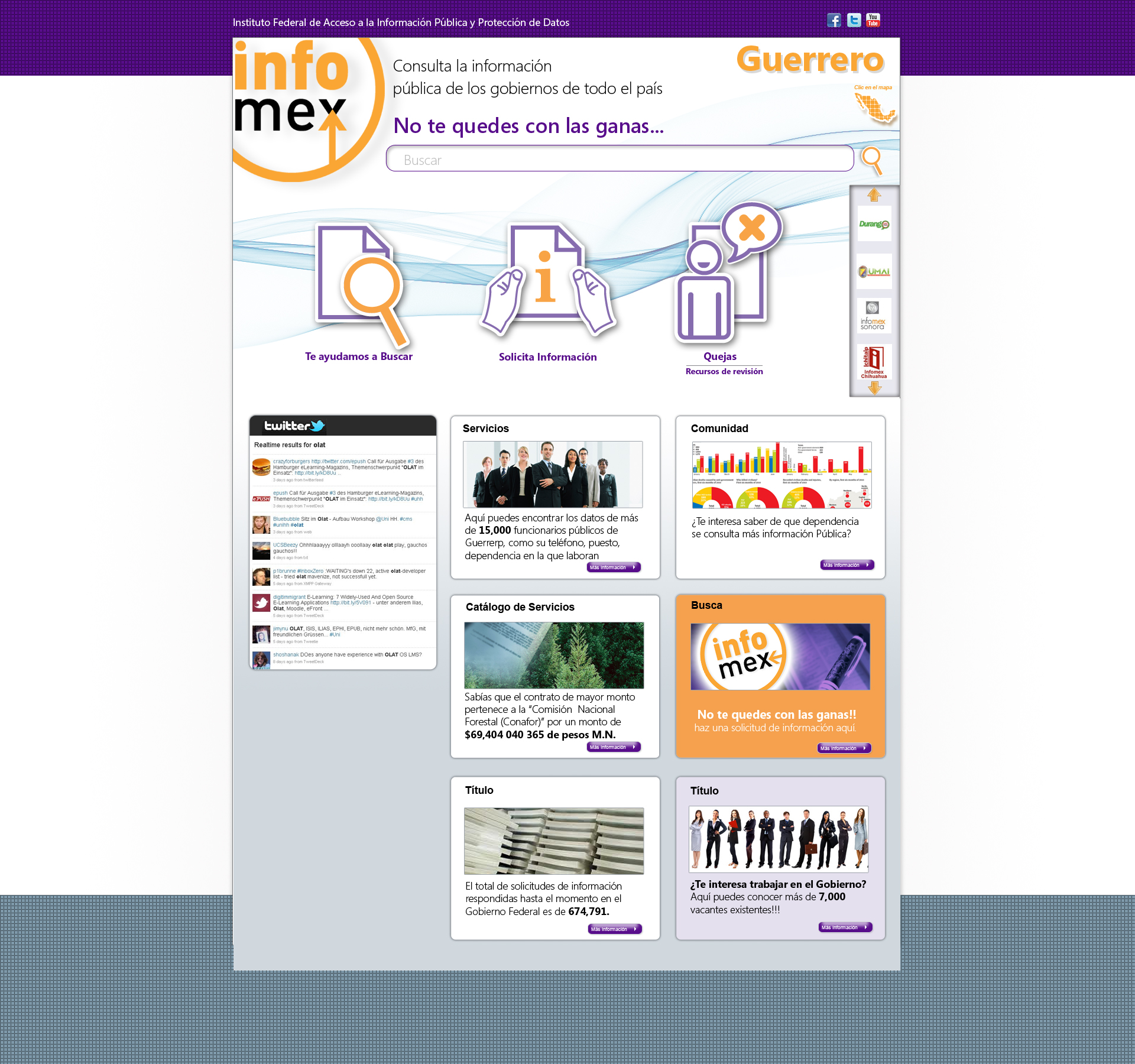 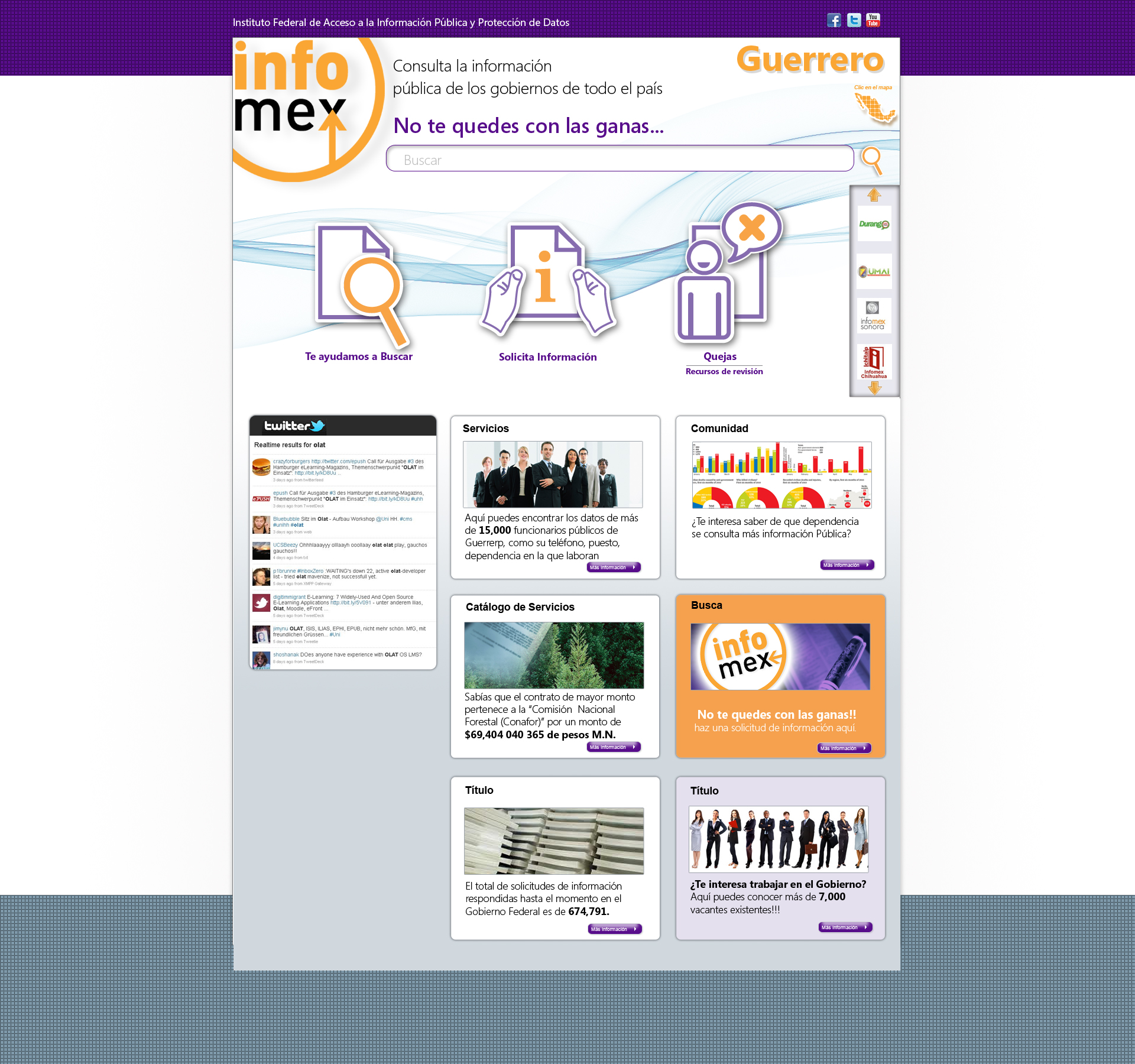 Posibilidad de interposición de Recursos  (Reconsideración, Revisión o similares) por búsqueda por folio, tema,  dependencia, texto, etc.
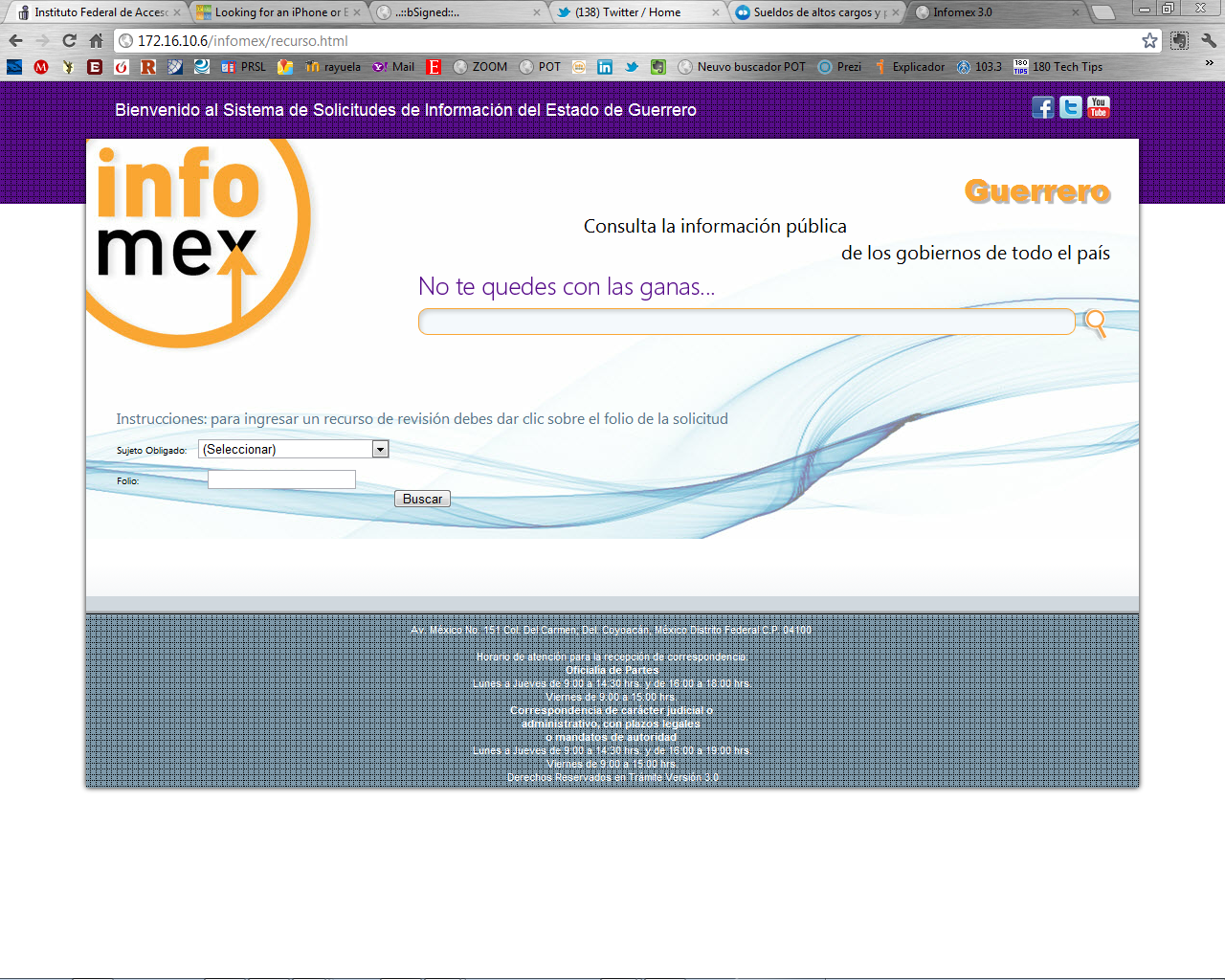 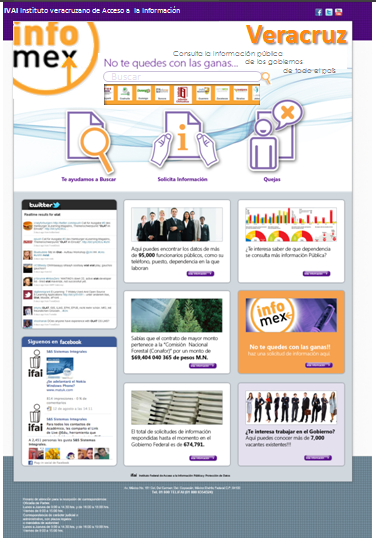 Incorporación  de recuadros de twitter y facebook personalizables por cada Asociado Infomex
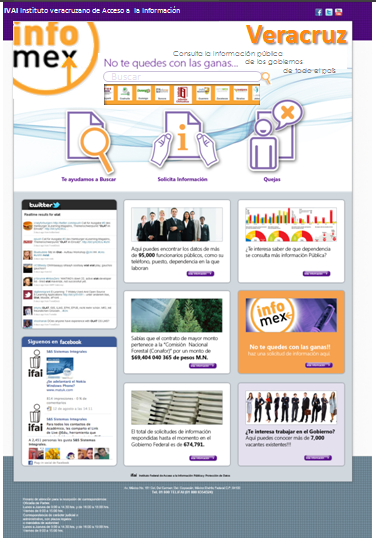 Accesos directos a servicios e información  proactiva
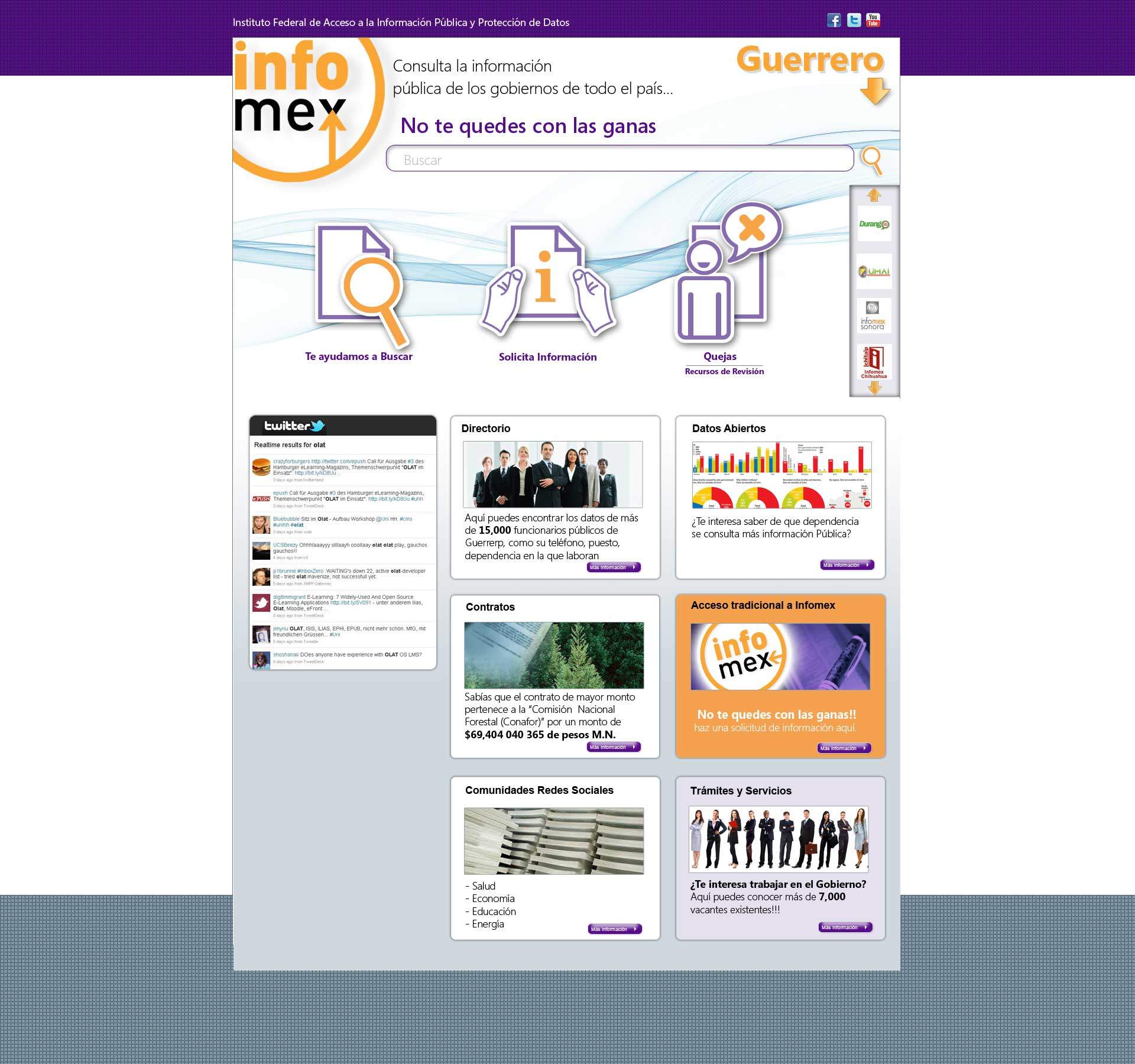 Acceso de cada Sistema Infomex a todos los demás desde el Portal Infomex
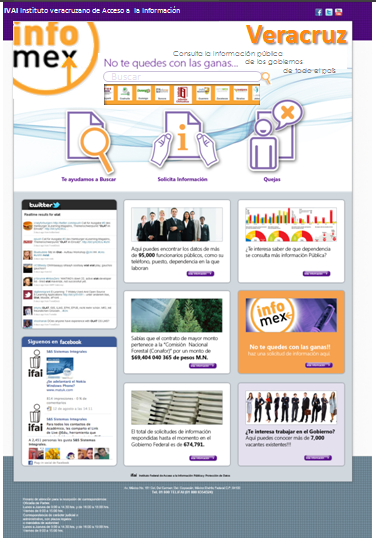 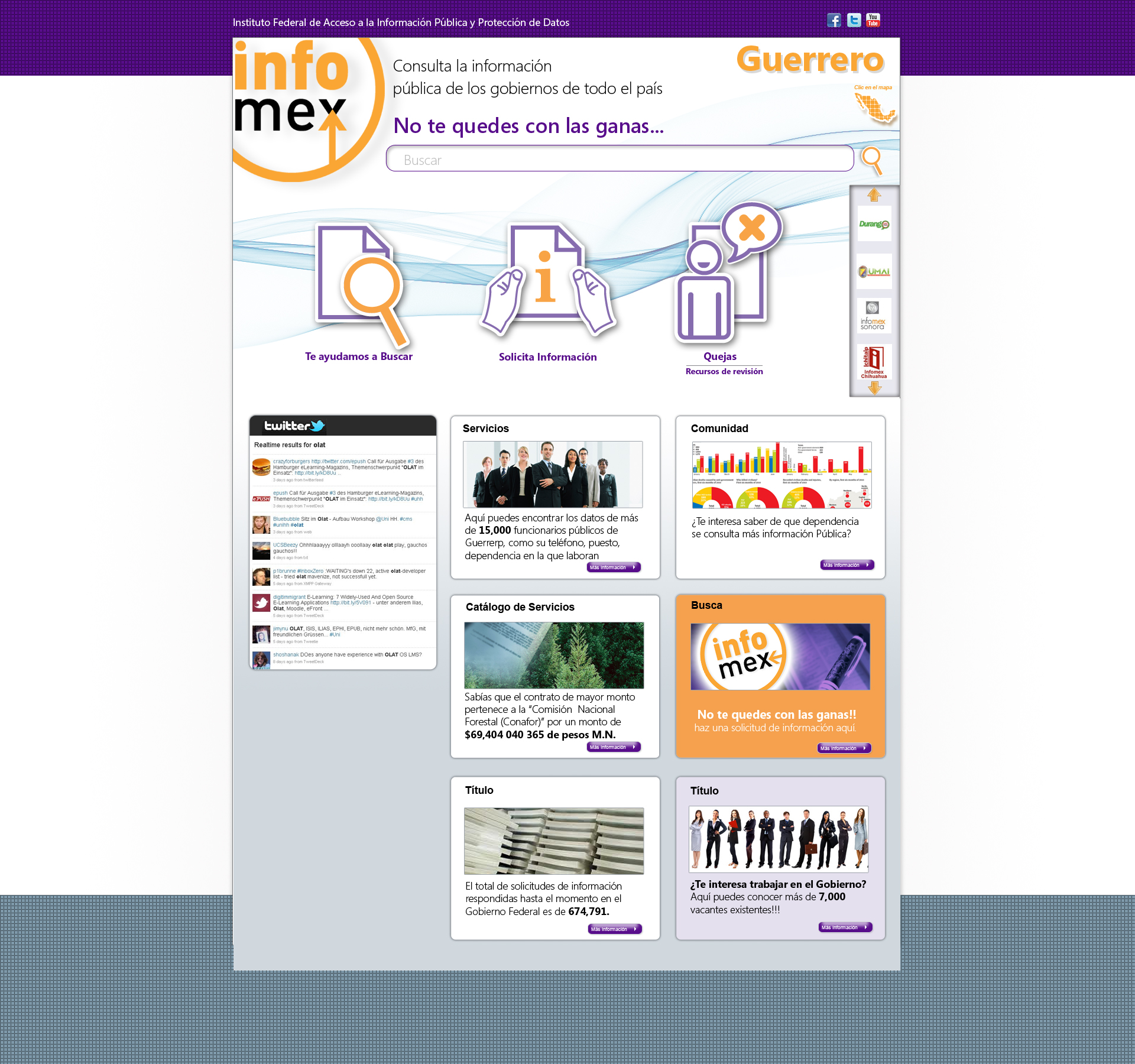 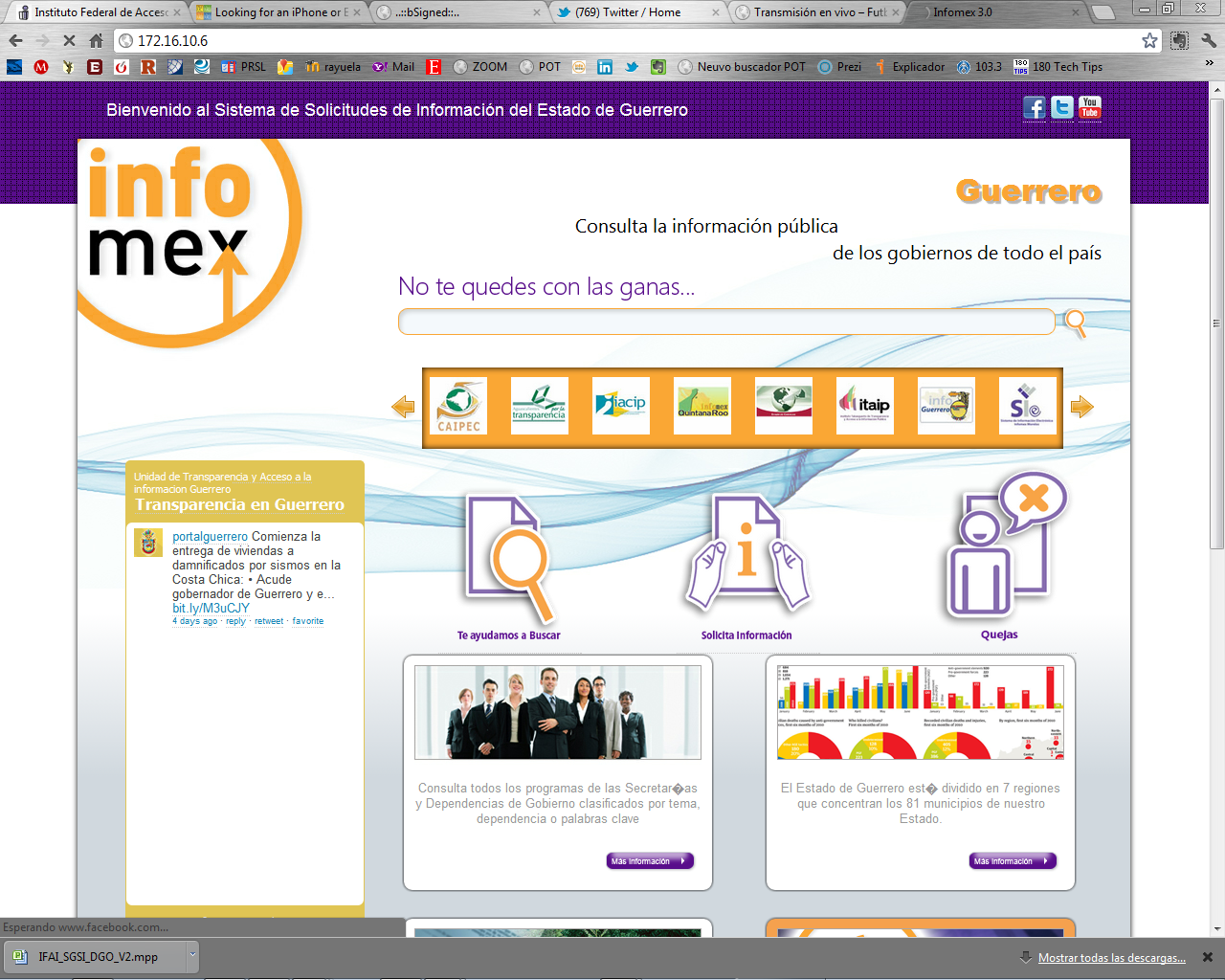 Guerrero
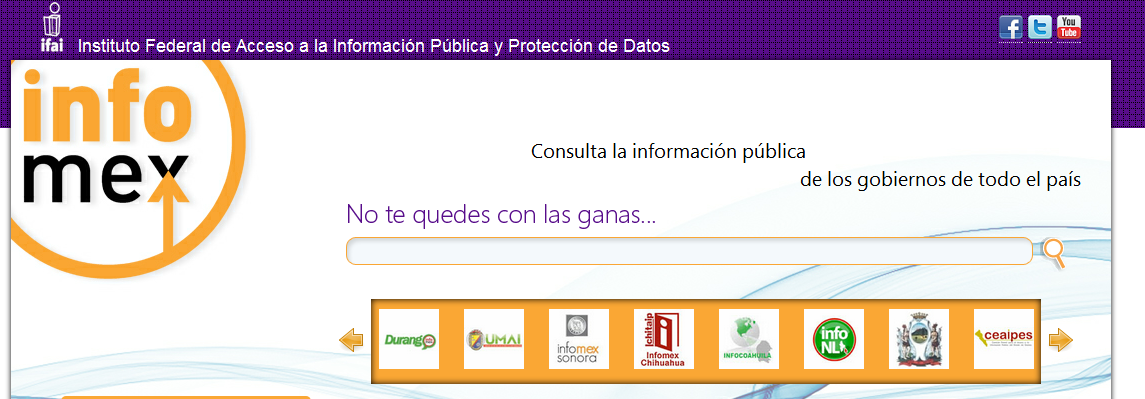 Gobierno Federal
Buscador Nacional de solicitudes de información en todos los Sistemas Infomex
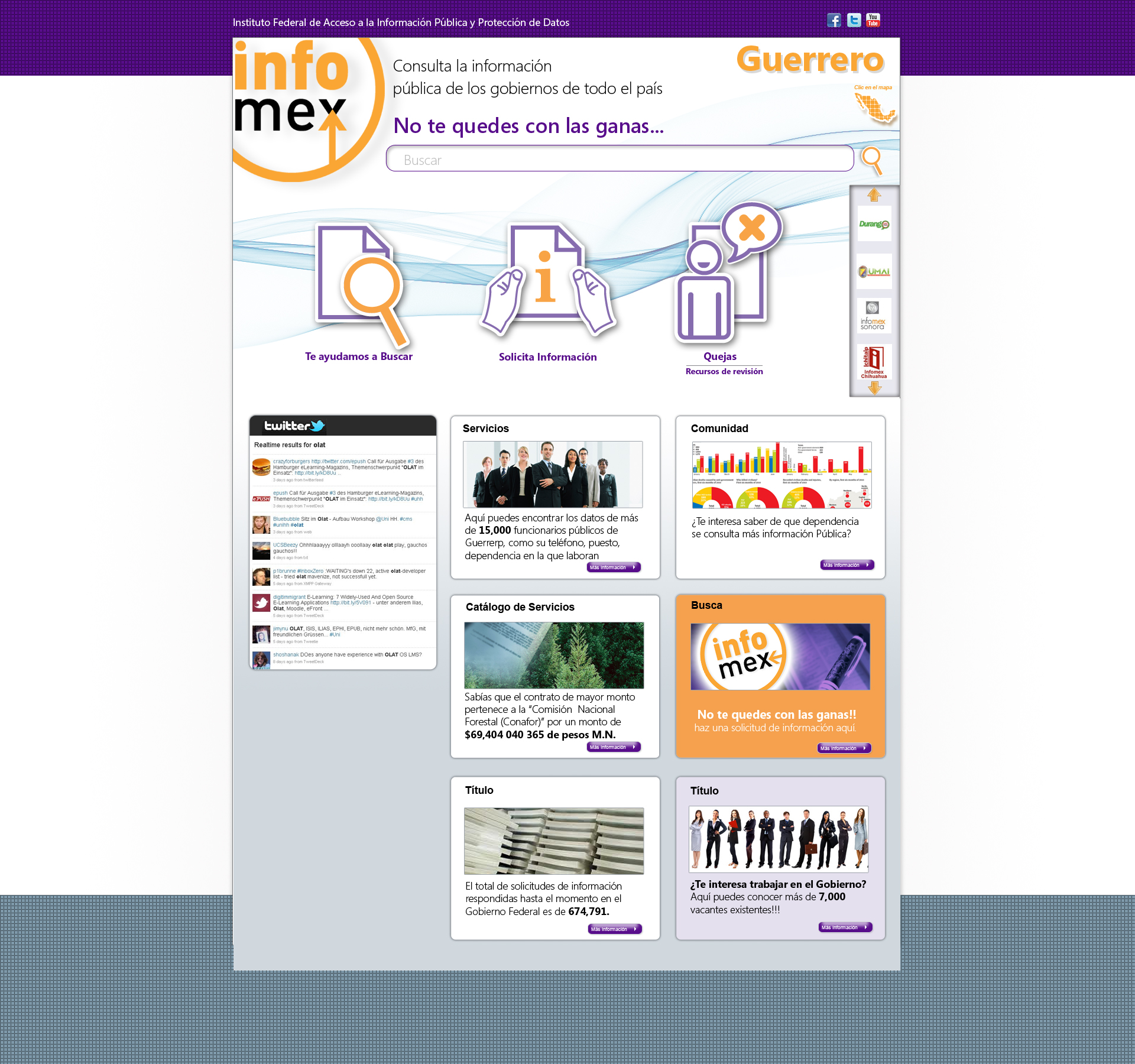 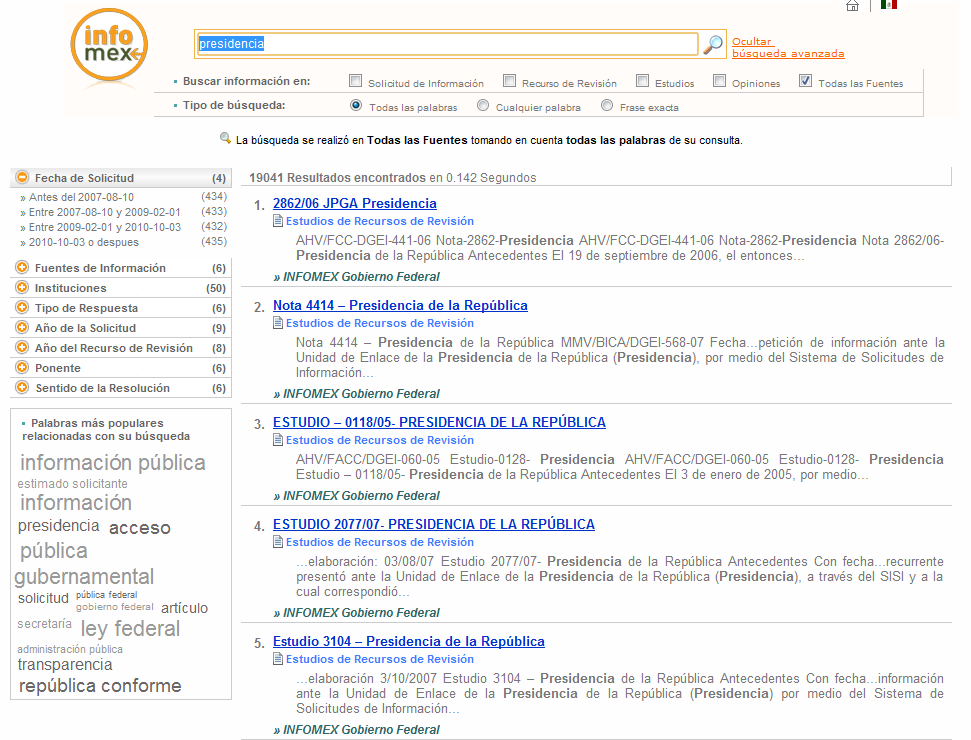 Plataforma Tecnológica
Código abierto
Código fuente 100% disponible para todos los “Asociados” Infomex
La estandarización se mantiene centralmente
Modelo de aplicación “Híbrida”
Portal “en la Nube” con información particular para cada Infomex, los datos se mantienen en la instalación de cada Asociado de Infomex
Más veloz
Más independiente
Más disponible
Plan de Trabajo
Definición Plataforma
2012
2013
COMAIP
Construcción INFOMEX Base
Taller de Capacitación
(Migración)
Construcción
Prototipo
Plan de Trabajo
Diciembre 2012 – Febrero 2013
Taller de Integración de modelo de proceso de cada Asociado Infomex a Infomex V3
Sincronización de bases de datos con mecanismo central de búsqueda
Prueba individual de cada sistema Infomex V3
Prueba General de Portal y mecanismo de búsqueda central
Taller de Capacitación
(Migración)
Decisiones COMAIP
Servicios Nacionales/locales
Portal centralizado
Nombre, lenguaje e imagen común
Utilización de logotipo estandarizado
Promoción del vínculo a sus sistemas Infomex desde los Portales de sus Sujetos Obligados